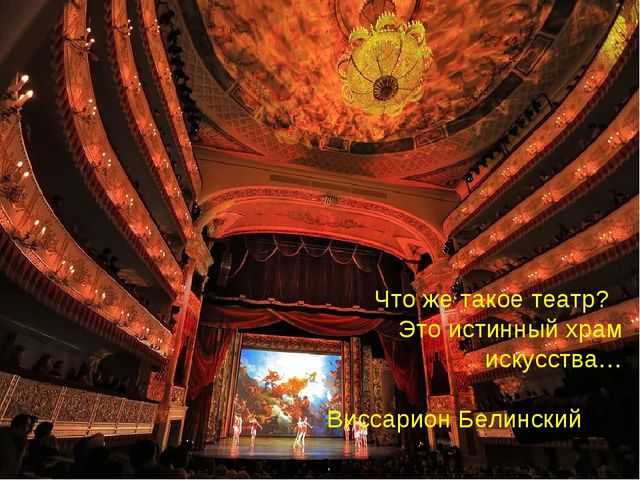 Организация теневого театра в детском саду
Подготовила : Свеженцева О.М.
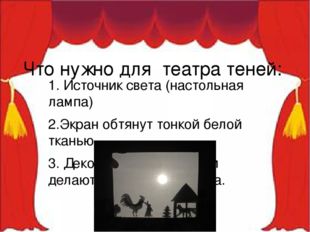 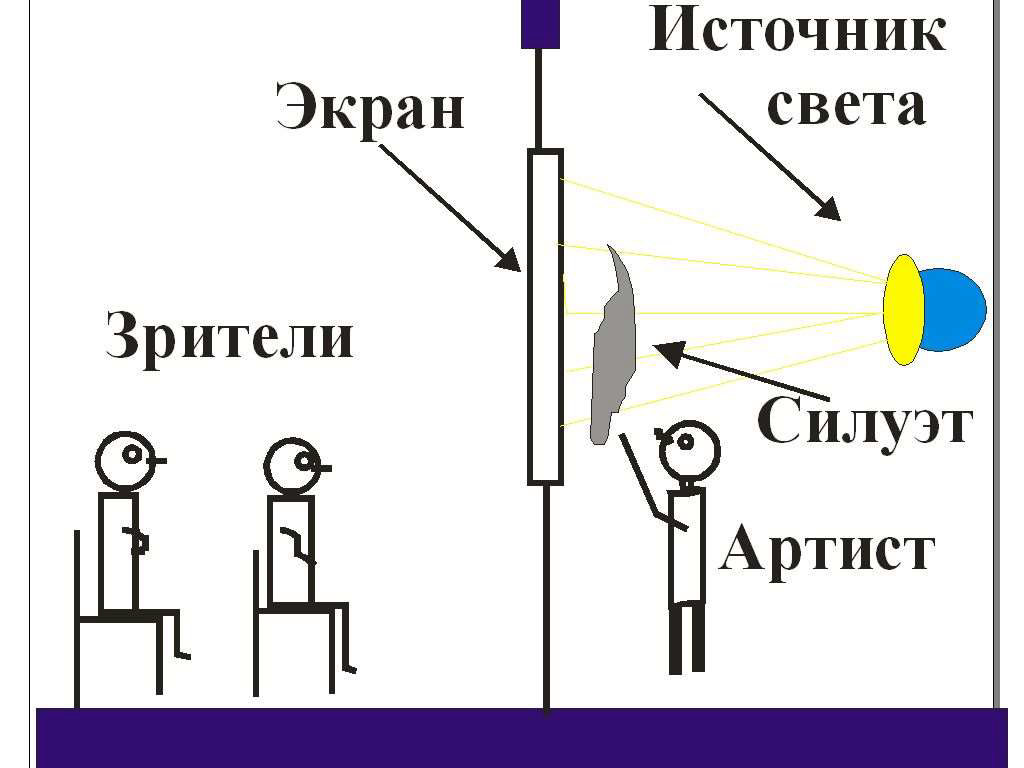 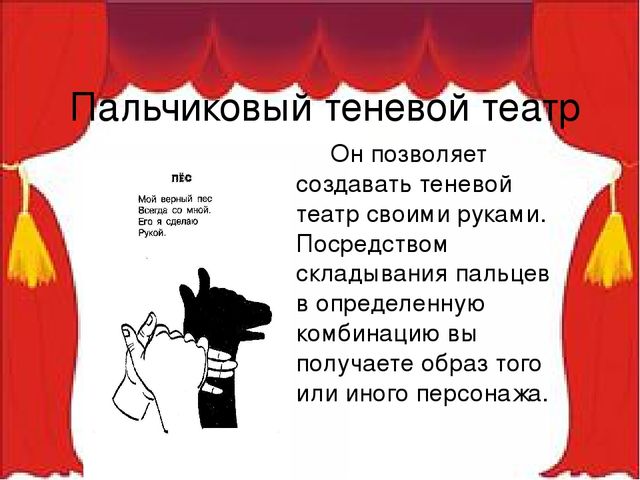 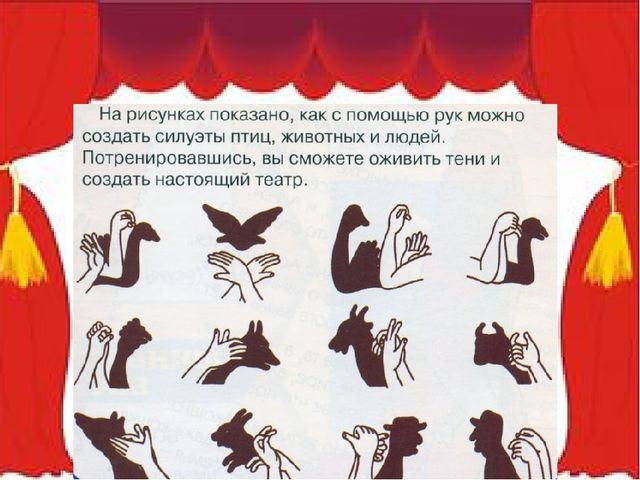 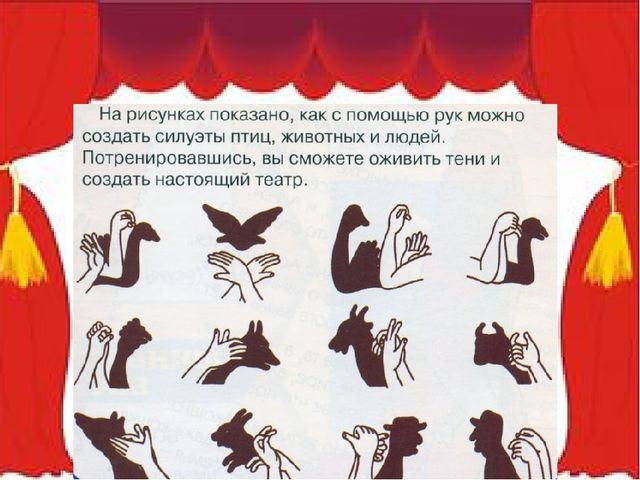 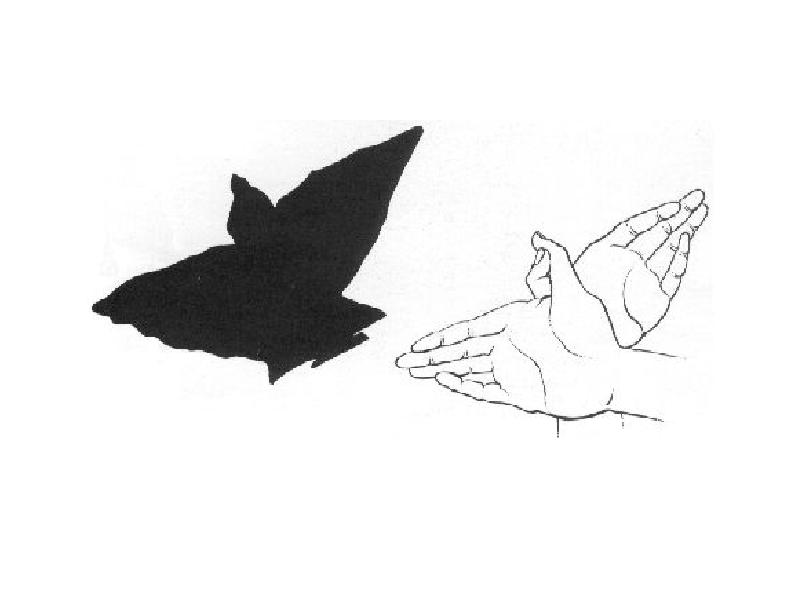 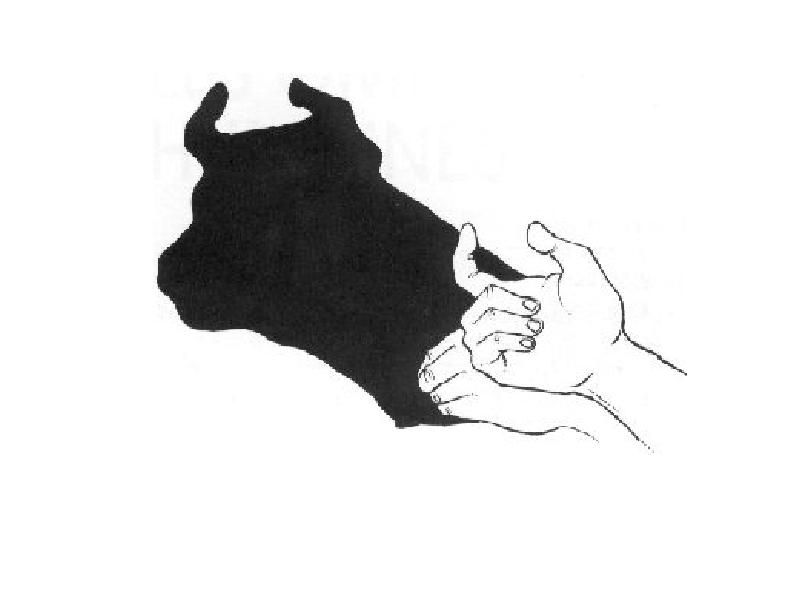 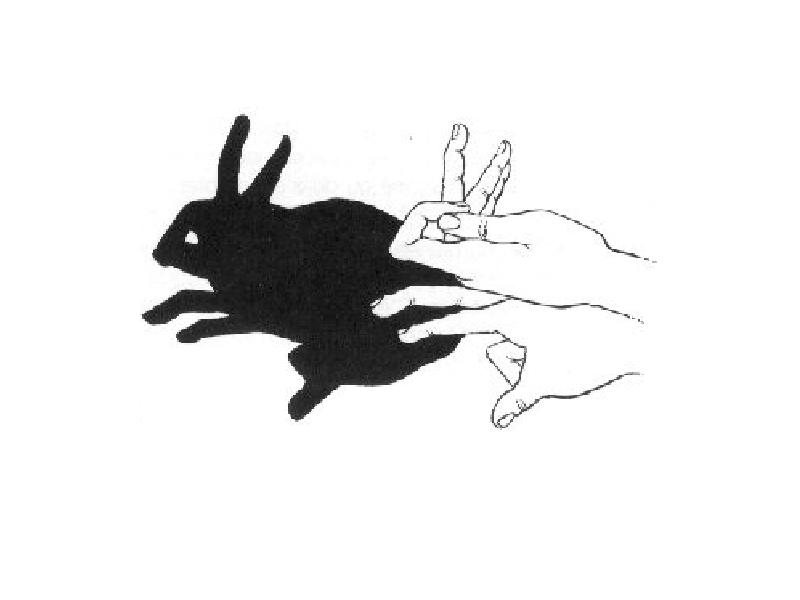 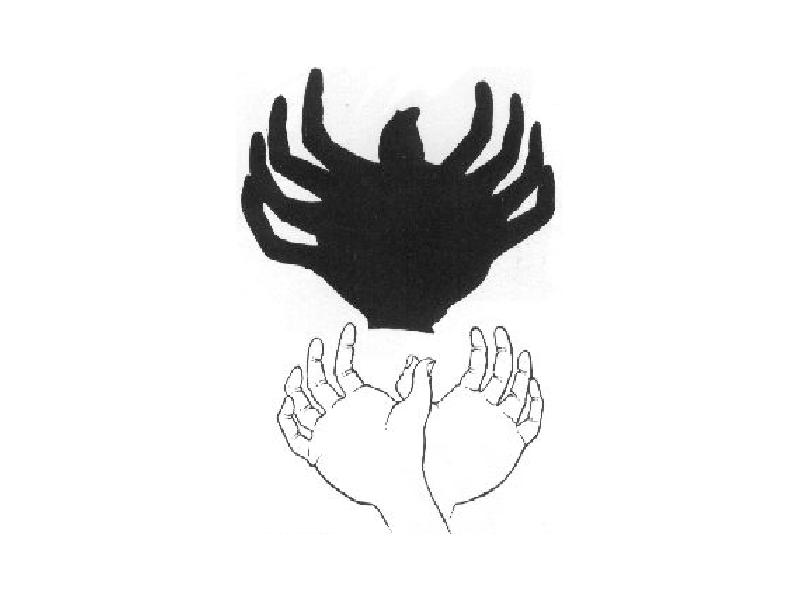 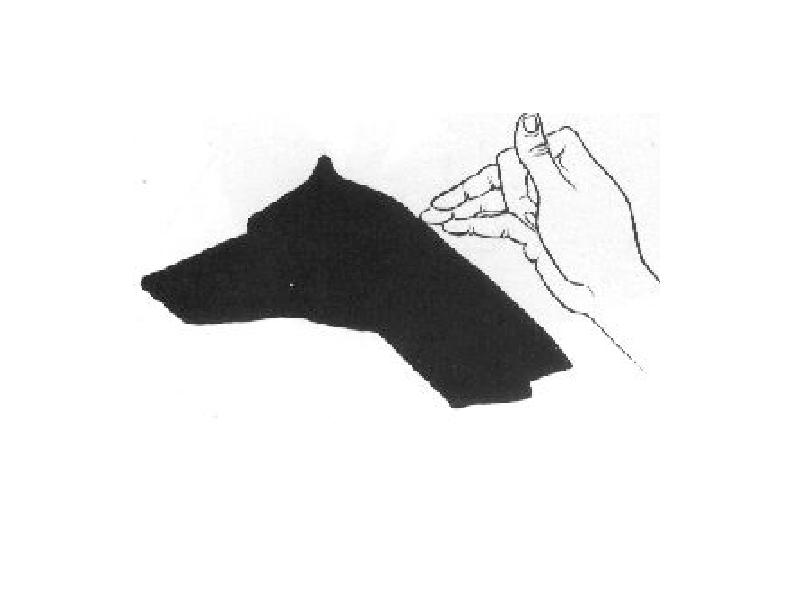 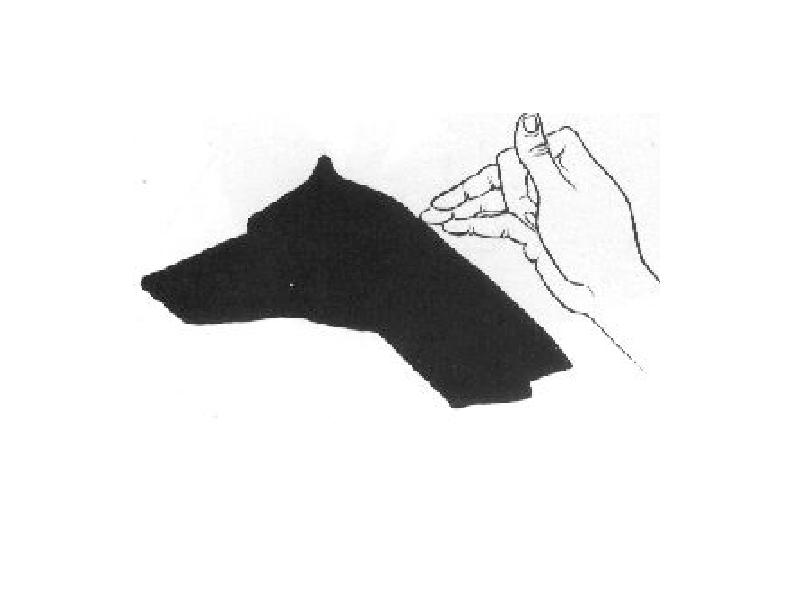 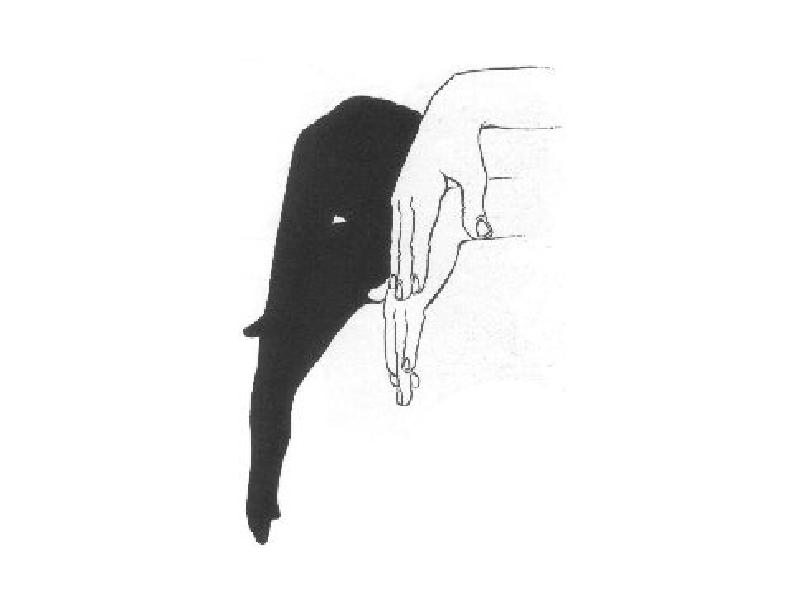 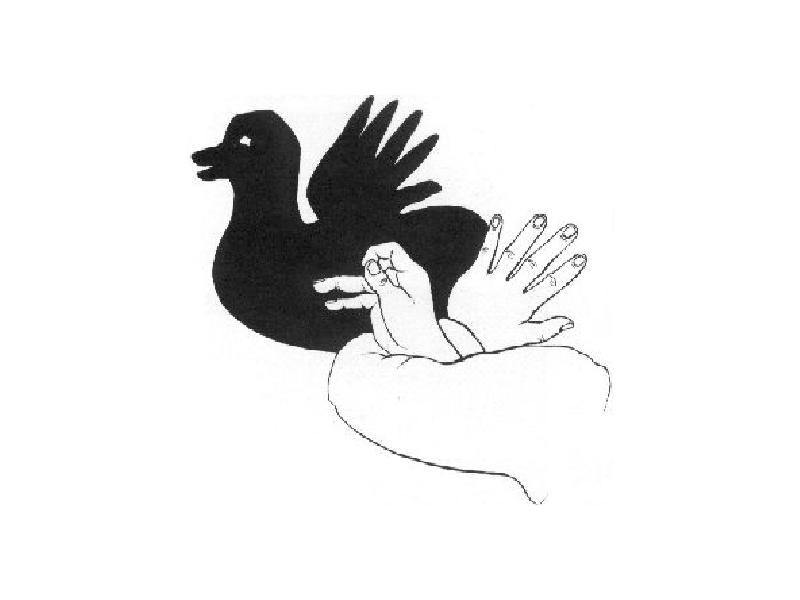 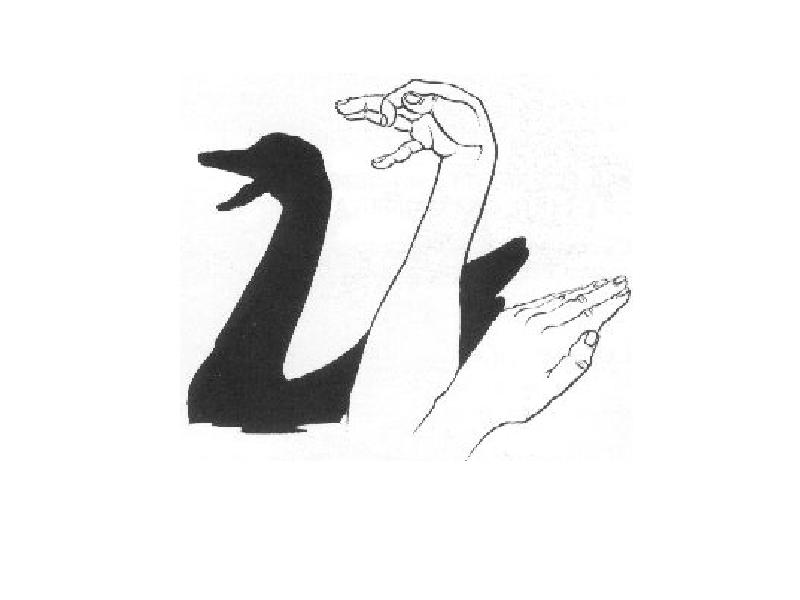 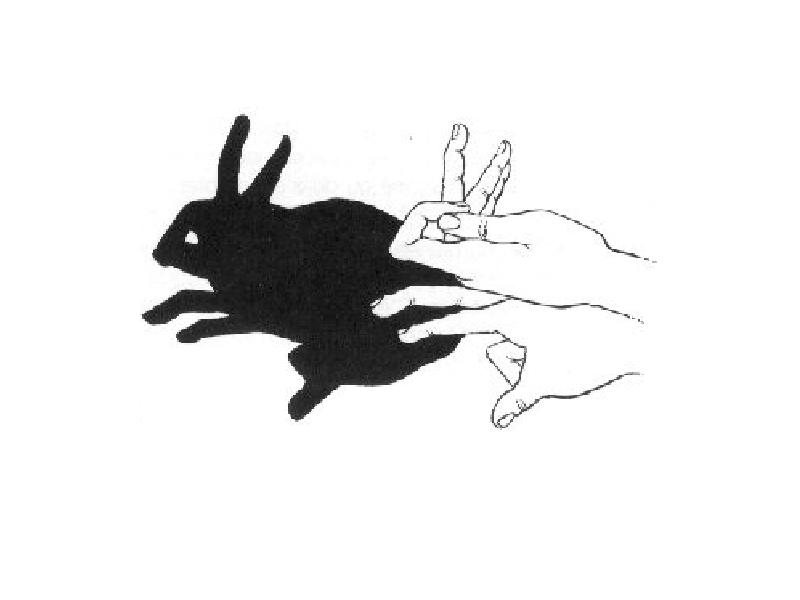 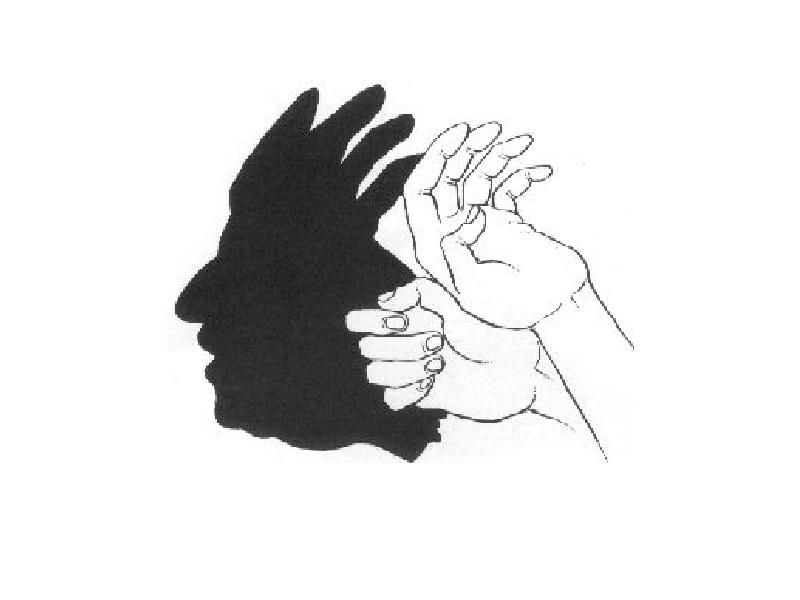 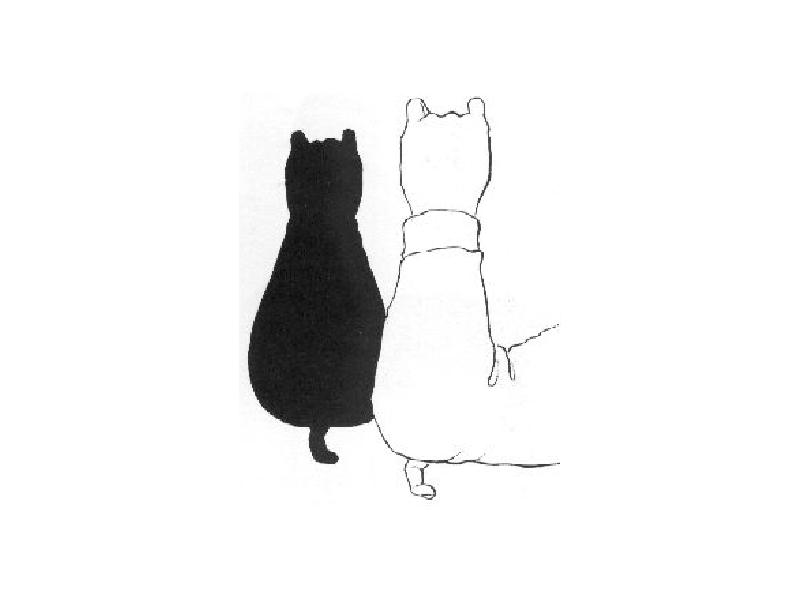 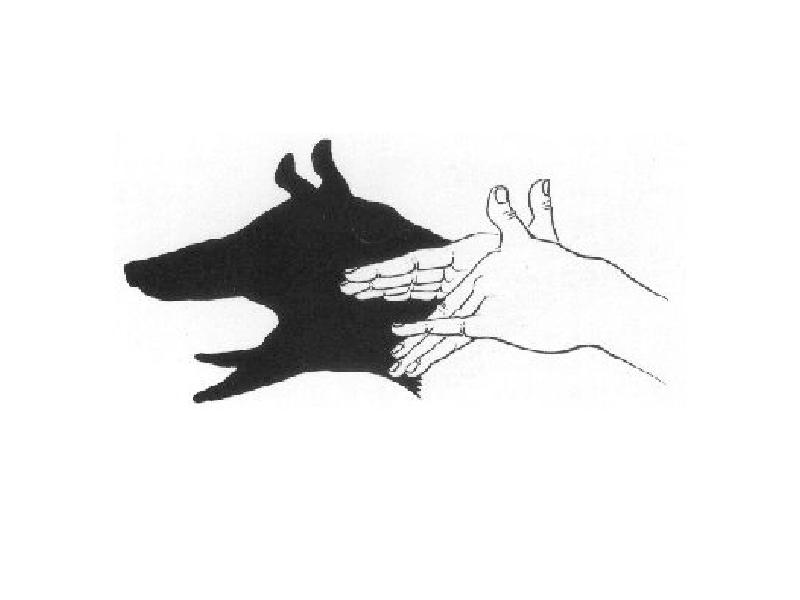 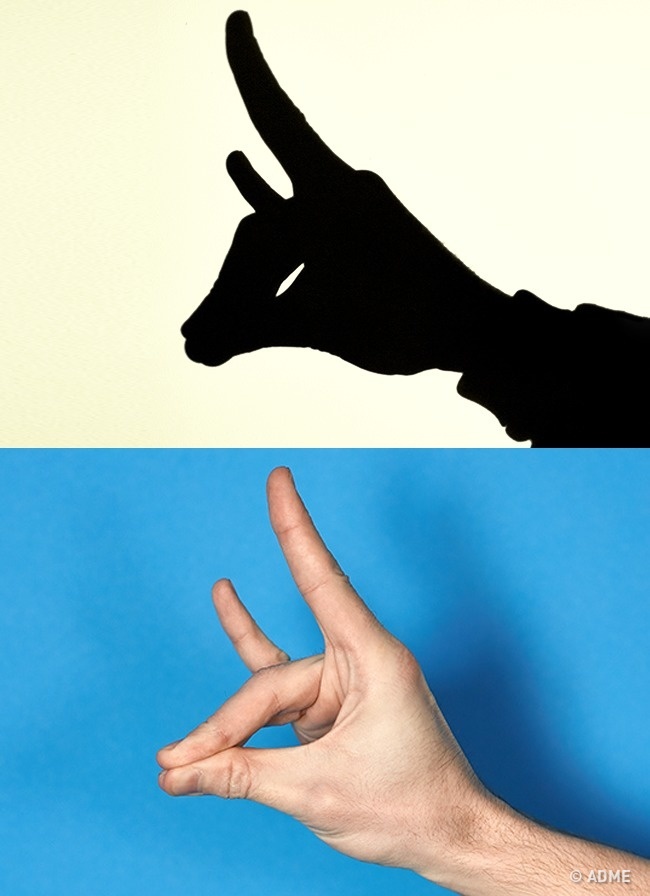 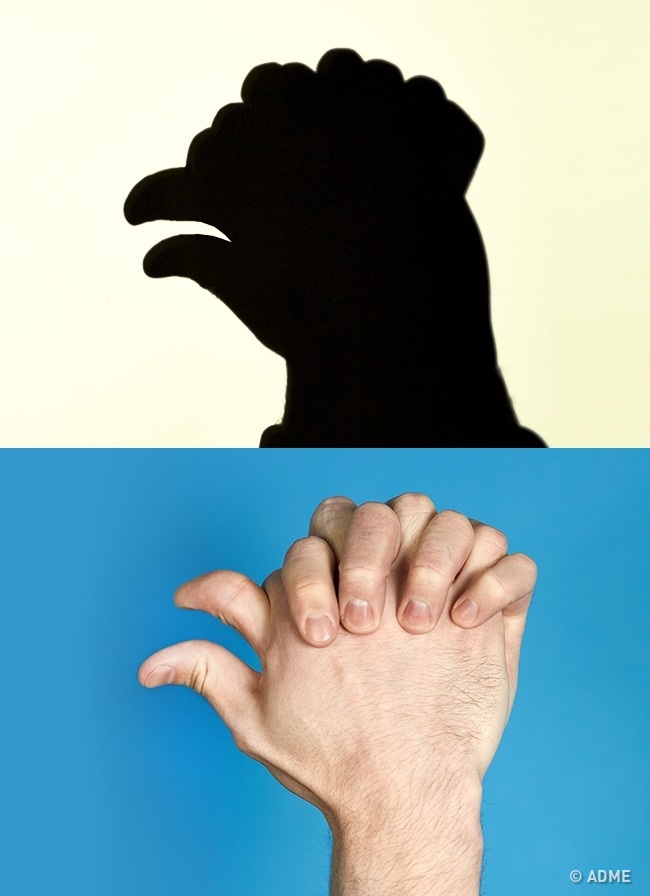 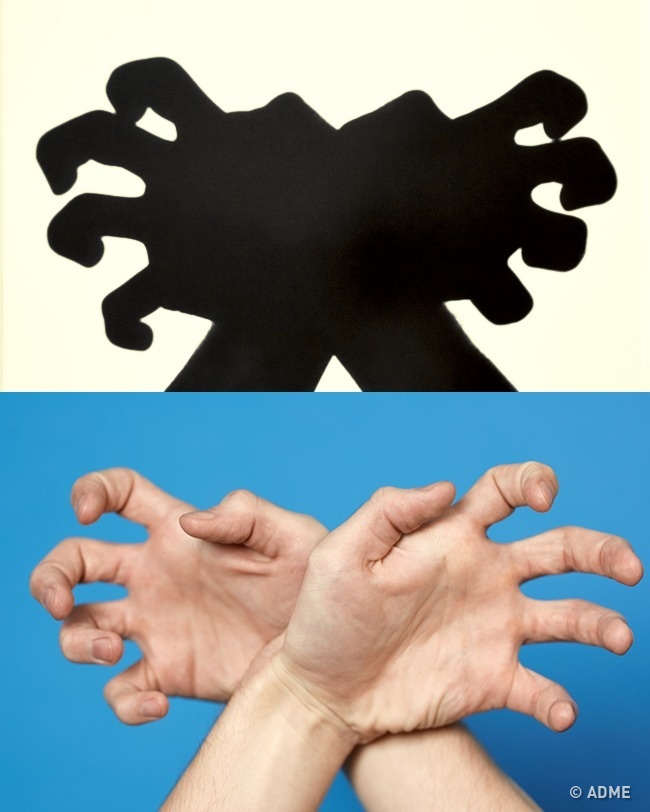 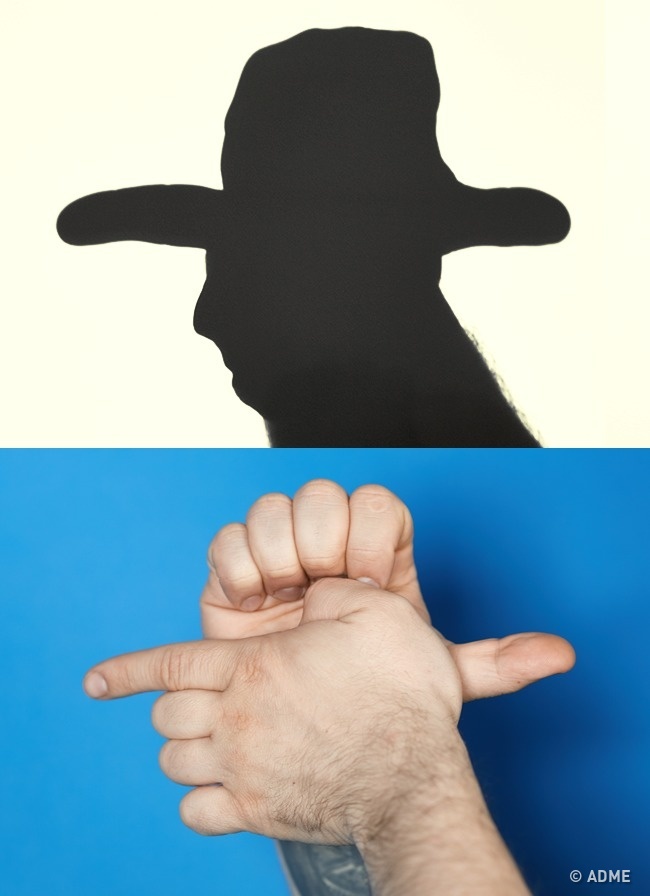 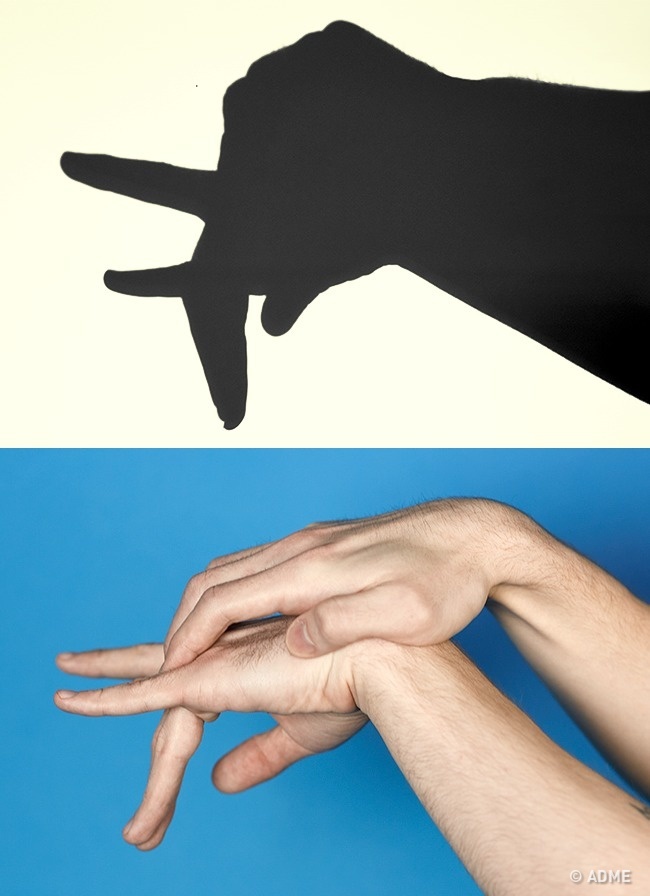 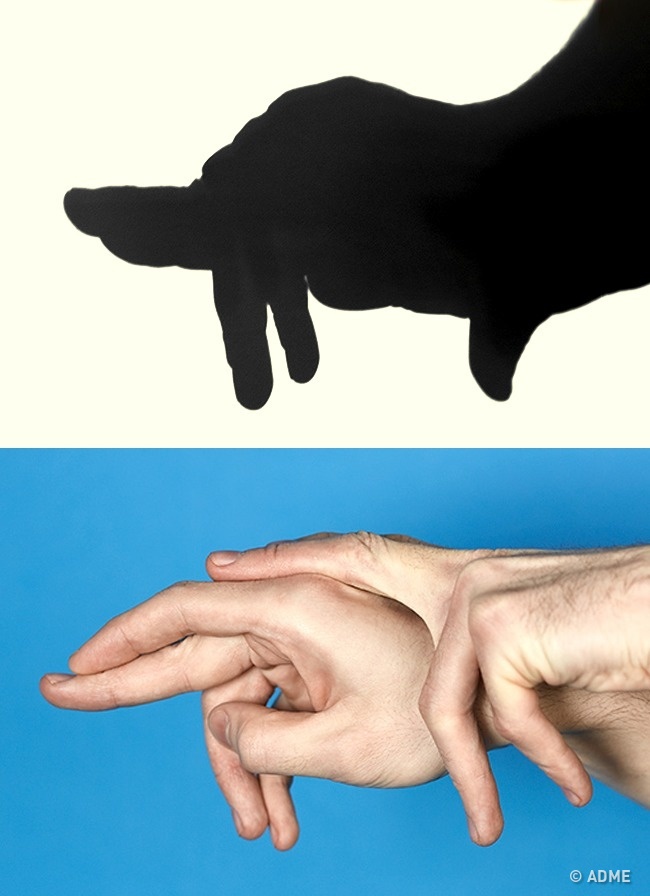 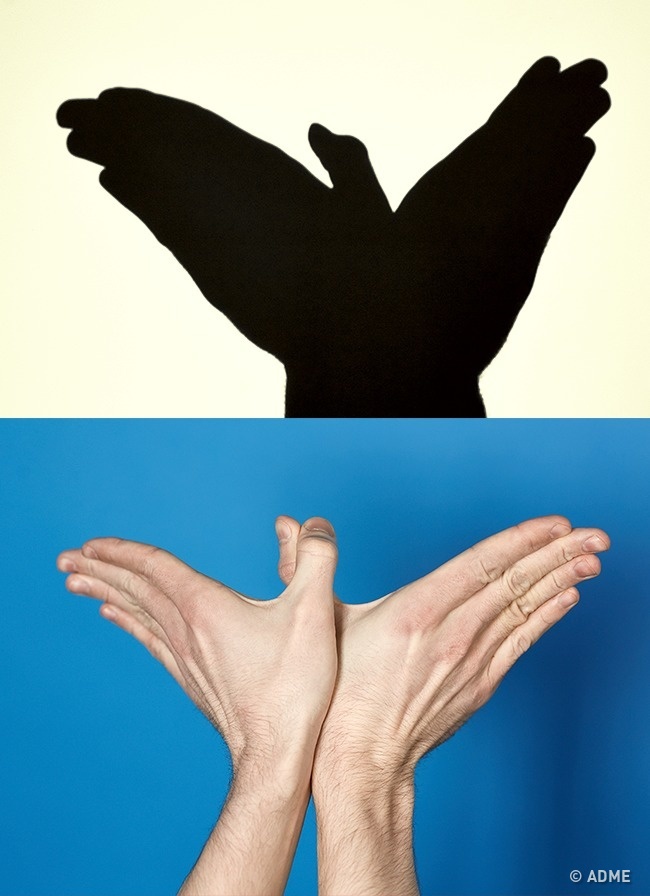 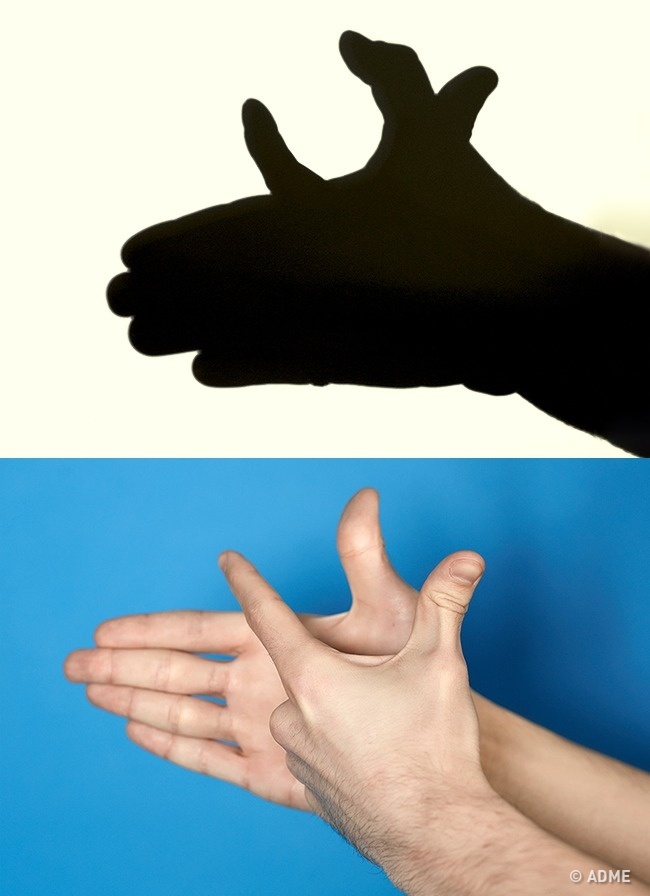 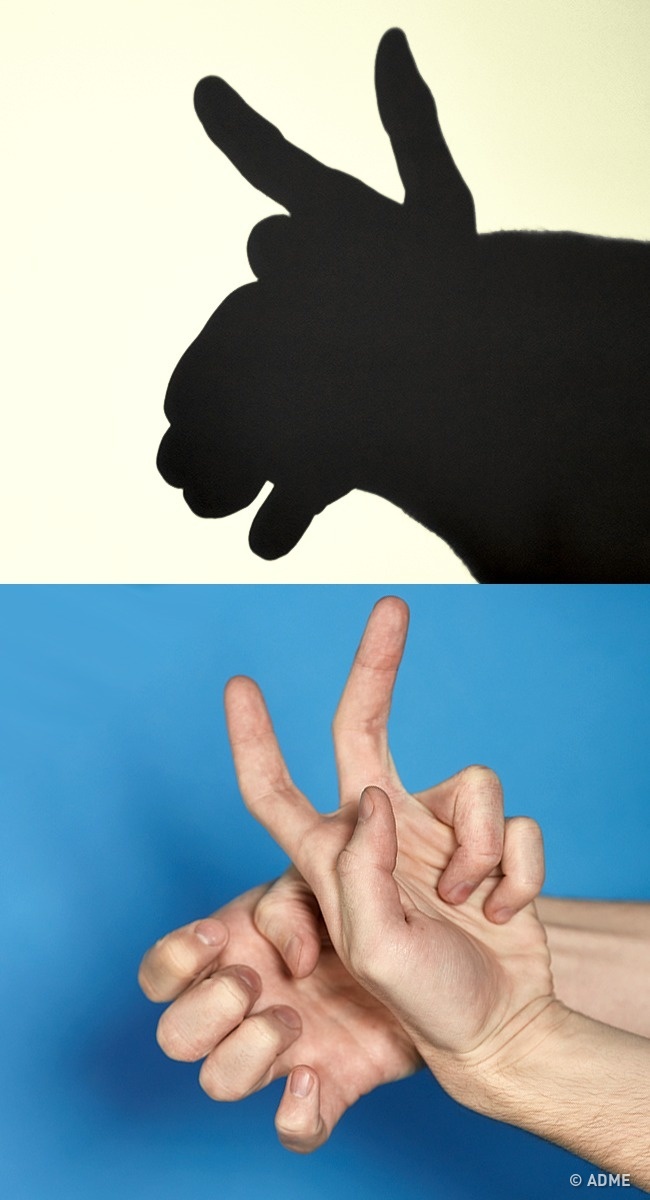 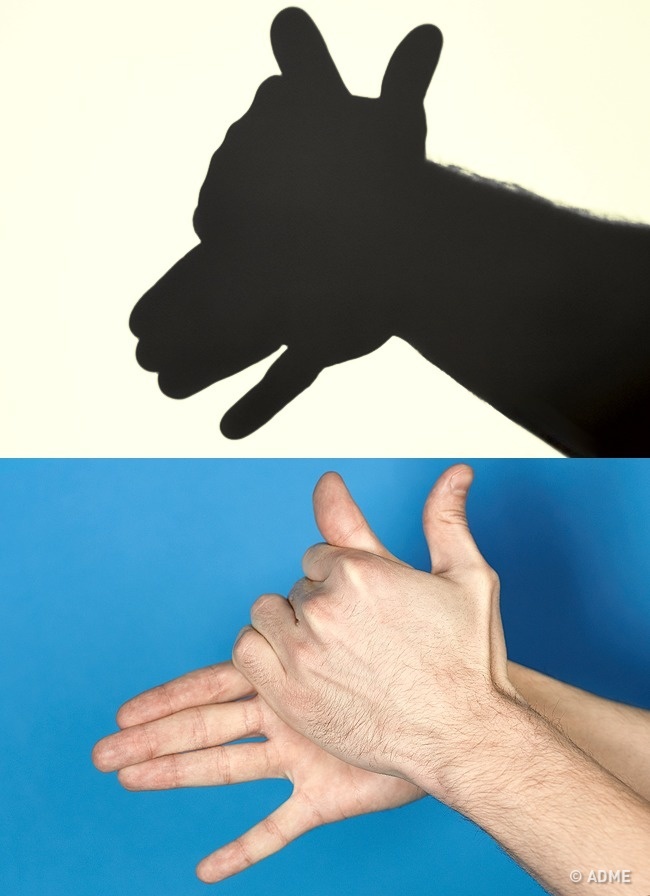 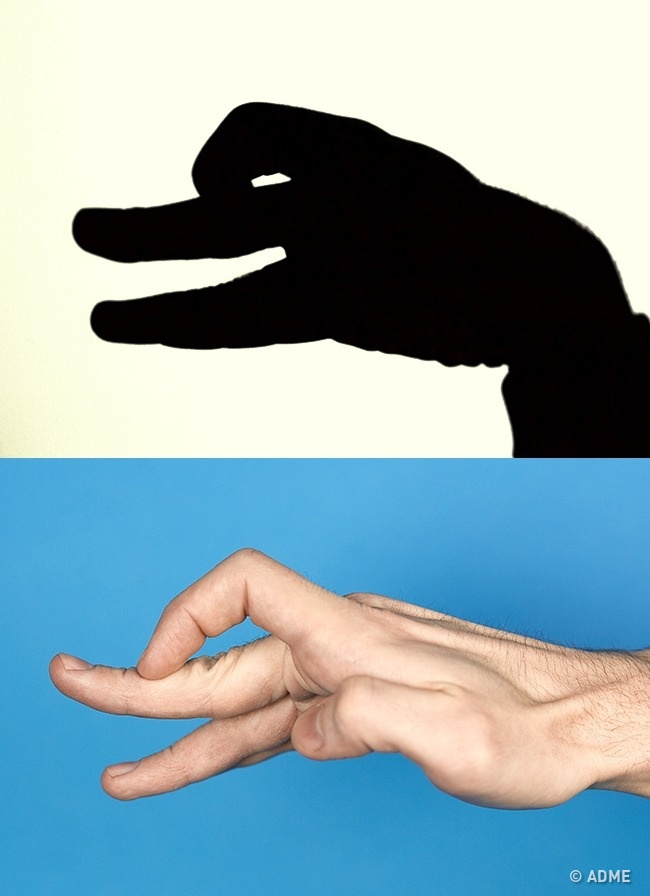 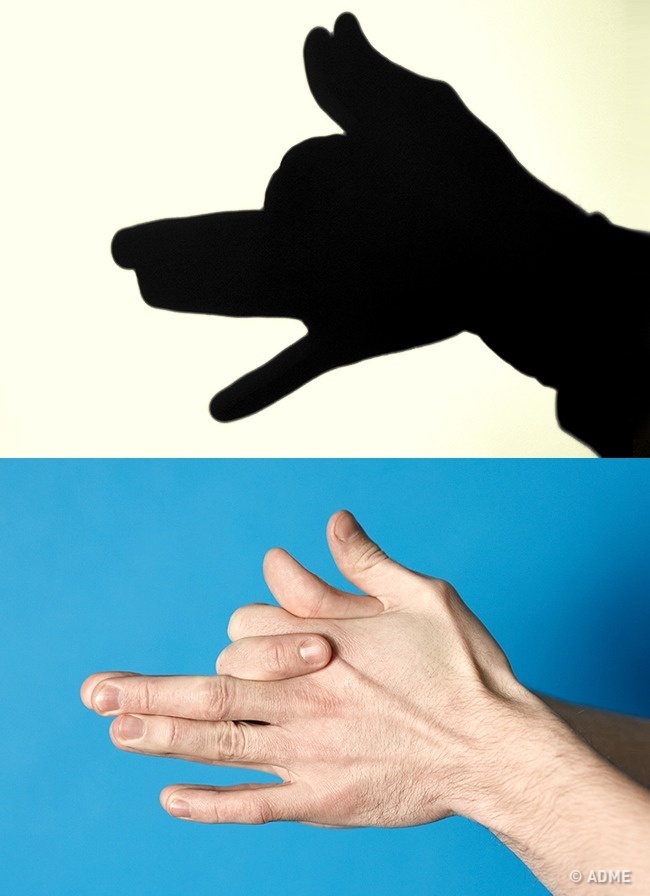 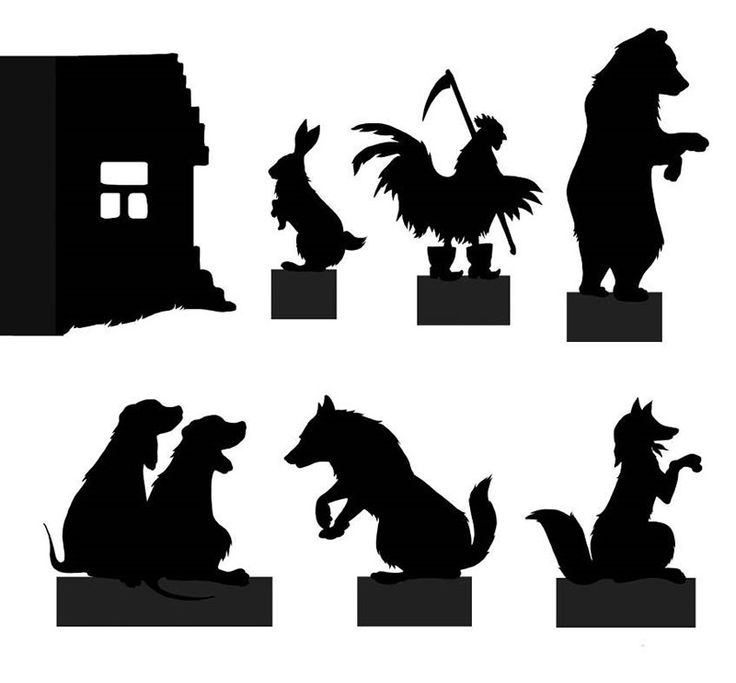 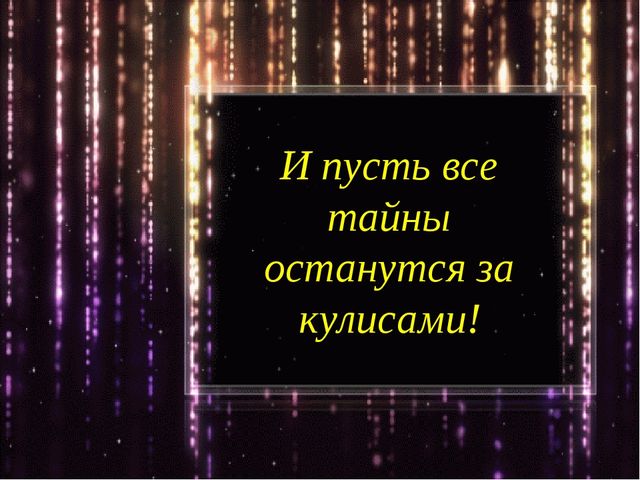